SHEET METAL CONSTRUCTION
10/4/15
FRC 2468
1
[Speaker Notes: Talk about what we are going to go over
CAD Files]
What is Sheet metal?
Sheets of metal!
Varying thicknesses
0.0625”
0.090”
0.125”
Wide range of uses
10/4/15
FRC 2468
2
Why use sheet metal?
Versatile
Light
Cheap
Fast (with the right machines)
10/4/15
FRC 2468
3
148: Batman and Robin
10/4/15
FRC 2468
4
Why not use sheet metal?
More difficult to use than other methods
Requires a sponsor for larger sheet metal assemblies
More difficult to repair
10/4/15
FRC 2468
5
Demonstration
Layout based part: https://www.youtube.com/watch?v=k5OLCc1Uv24
Profile based part:
	https://www.youtube.com/watch?v=CaLFRr8b_Yg
Lightening pattern
10/4/15
FRC 2468
6
Double-C Channel Tube
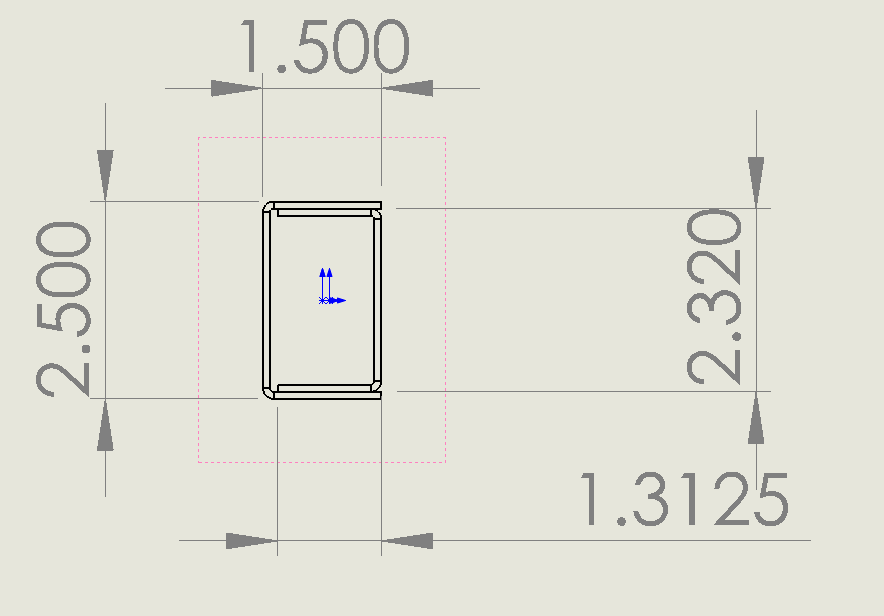 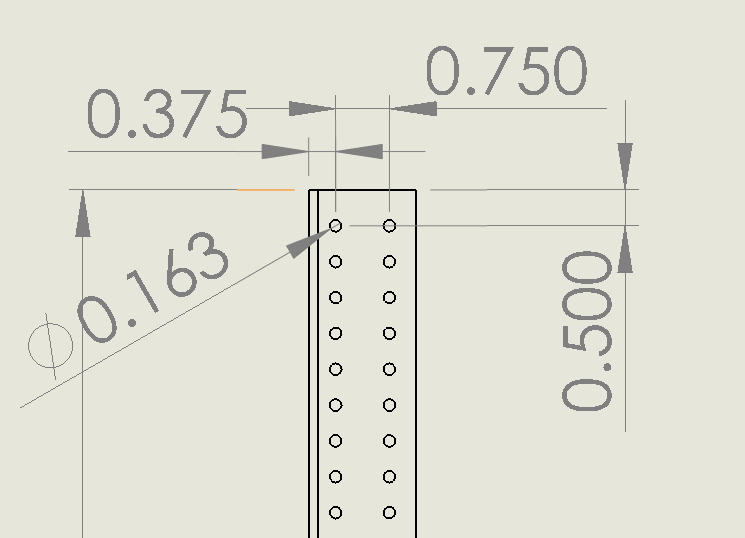 0.090” Thickness
10/4/15
FRC 2468
7
FRC 1114 Solidworks Seminar
Sheet metal drive-base step-by-step
On youtube, look up “Simbot SolidWorks Series 6.1”

https://www.youtube.com/watch?v=e-KlNitYwbY
10/4/15
FRC 2468
8
FRC2468.org
10/4/15
FRC 2468
9
[Speaker Notes: What will the next step look like?]